Logistická regrese
POLn4001
10.11.2021
Regresní analýza
Technika, pomocí které se zjišťuje vliv nezávislých proměnných na závislou proměnnou

Testujeme teorie

Kontrola třetích proměnných

Možnost predikce závislé proměnné – odhad její hodnoty při určité kombinaci hodnot nezávislých proměnných
Jakou bude mít film sledovanost, pokud je to horor, trvá 94 minut, režisér má 37 let a rozpočet filmu byl 200 mil. USD?
Jaká je pravděpodobnost úspěšného zakončení tohoto kurzu, pokud má student/ka 60 % účast na přednáškách, vypracuje všechny úkoly a věnuje přípravě na závěrečný test 20 hodin?
Regresní analýza
Neexistuje jedna regrese

Velké množství typů, rozhoduje závislá proměnná

V tomto kurzu:
Kardinální proměnná – lineární (OLS) regrese
Kategorická proměnná – logistická regrese
Logistická regrese
Technika, pomocí které se zjišťuje vliv nezávislých proměnných na závislou proměnnou

Požadavky na proměnné:
Přesně jedna závislá proměnná – kategorické
Jedna nebo víc nezávislých proměnných
Nezávislé proměnné mohou být všech typů

Důležitá je vždy teorie – cílem není počítat regresní modely s desítkami nezávislých proměnných
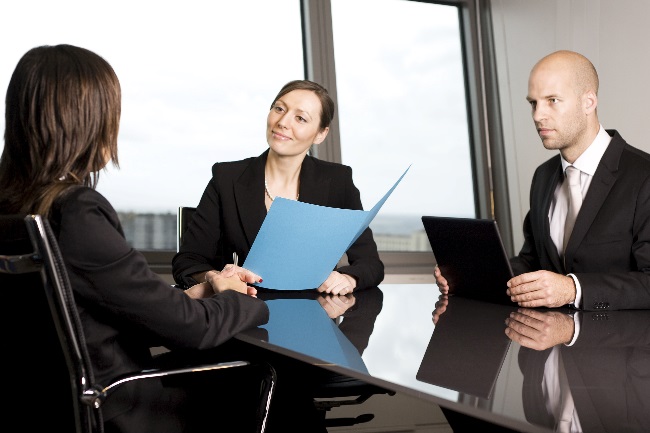 Logistická regrese
Dokáže dát odpovědi na mnohé otázky

Zvyšuje se šance kandidáta na zvolení, pokud získá titul Mgr.?

Ovlivňuje šance Realu Madrid na výhru v zápase to, kdo je jeho aktuálním trenérem?

Mají studenti, kteří pravidelně navštěvují přednášky, vyšší šanci na úspěšné absolvování kurzu?

Mají uchazeči o práci s praxí vyšší šanci na úspěch ve výběrovém řízení?
Logistická regrese – dva typy
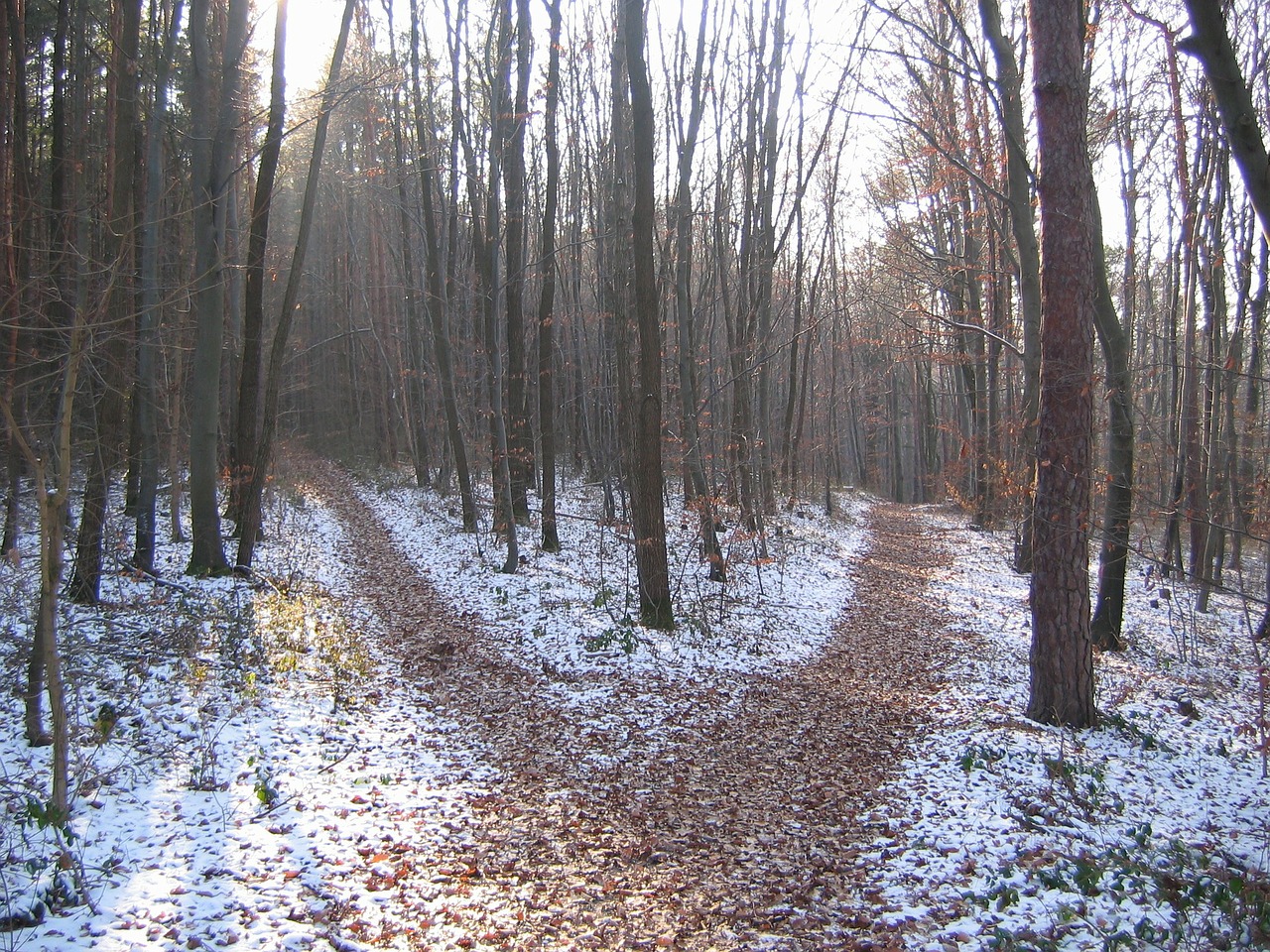 Binární (binomial):
Závislá proměnná má dvě hodnoty (0/1)
Příklady – (0) Kandidát byl, (1) nebyl zvolený, 
                      (0) Volič se zúčastnil, (1) nezúčastnil voleb



Multinomiální (multinomial, polynomial):
Závislá proměnná má více než dvě hodnoty (0/1/2)
Příklady – (0) Občan se nezúčastnil voleb, (1) zúčastnil a 
    volil vládní stranu, (2) zúčastnil a volil opoziční stranu
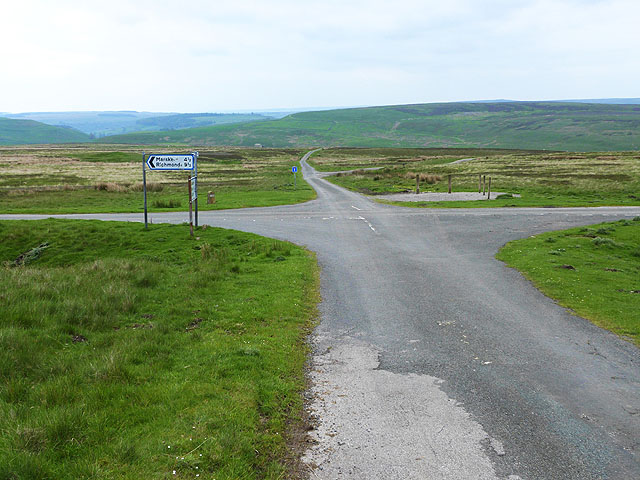 Základní body
Předpokladem lineární regrese je lineární vztah mezi nezávislými a závislou proměnnou

Binární závislá proměnná toto neumožňuje, proto je tu lineární regrese nepoužitelná

Logistická regrese absenci lineárního vztahu obchází použitím logaritmu
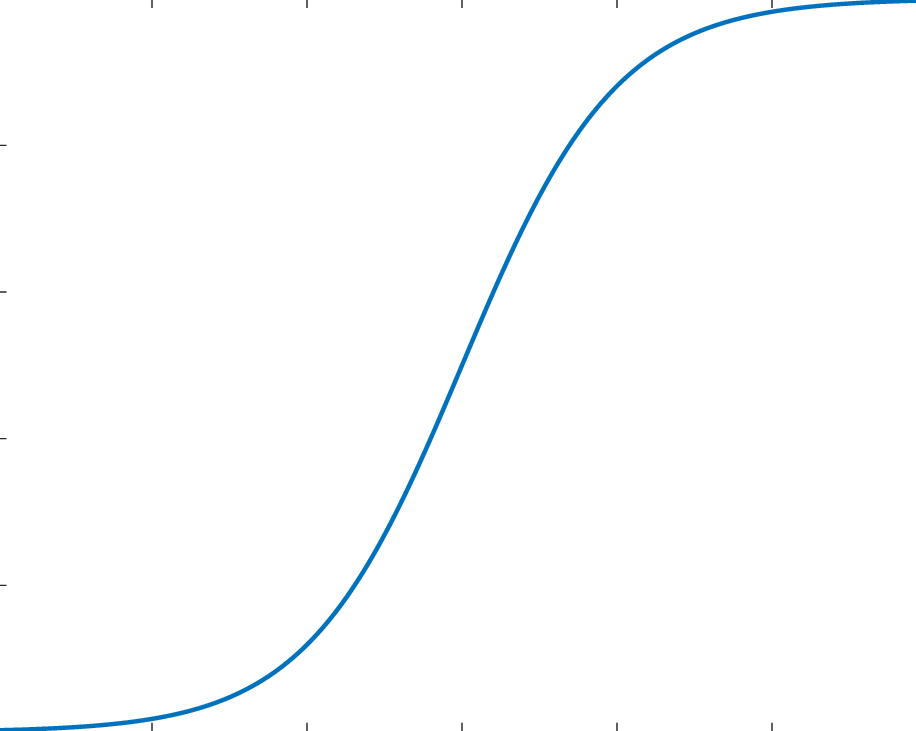 Výstupy logistické regrese
Co její pomocí můžeme zjistit?
Vhodnost modelu na analyzovaná data
Efekt každé nezávislé proměnné

Důležité výstupy:
Log-likelihood
R2
Konstanta
Odds ratio
Pravděpodobnosti
Log-likelihood
Srovnává skutečná (pozorovaná) a modelem předpokládaná data

Ukazuje, jak model pasuje na analyzovaná data

Jeho hodnota vyjadřuje, jaký podíl variability zůstává po aplikaci modelu nevysvětlený

Vyšší hodnoty ukazují na slabší sílu modelu a naopak
R2
V lineární regresi R2 vyjadřuje, jaký podíl variability závislé proměnné je vysvětlen pomocí modelu

V logistické regresi se R2 interpretuje podobně, ale nejde o ekvivalent

Více variant, SPSS produkuje Cox & Snell a Nagelkerke

Mnozí autoři výpovědní hodnotu R2 v logistické regresi zpochybňují
Konstanta a regresní koeficienty
Konstanta:
Odhadovaná hodnota závislé proměnné, když je hodnota všech nezávislých proměnných rovna 0
Ve výstupu SPSS zapisováno jako Constant

Koeficienty:
Odhadovaný efekt nezávislé proměnné na závislou proměnnou
Jak se změní hodnota závislé proměnné, pokud se hodnota nezávislé proměnné zvýší o jednotku
Náročnější intuitivní interpretace – hodnota je v podobě logaritmu
Ve výstupu SPSS zapisováno jako B
Odds ratio
Ukazatel efektu prediktorů, jednoduchá interpretace

Ukazuje, jak se se změnou nezávislé proměnné o jednotku mění šance na to, že nastane konkrétní výstup v závislé proměnné

Hodnota 1 znamená žádný efekt, hodnoty nad 1 znamenají nárůst šancí, hodnoty pod 1 pokles šancí

Ve výstupu SPSS zapisováno jako Exp(B)
Logistická vs. lineární regrese
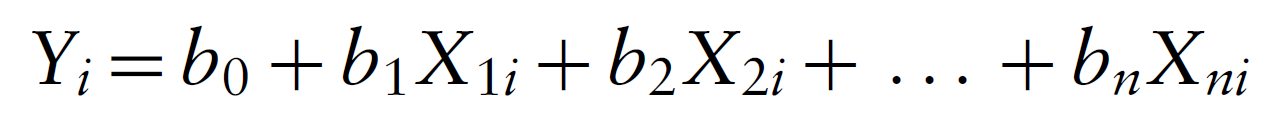 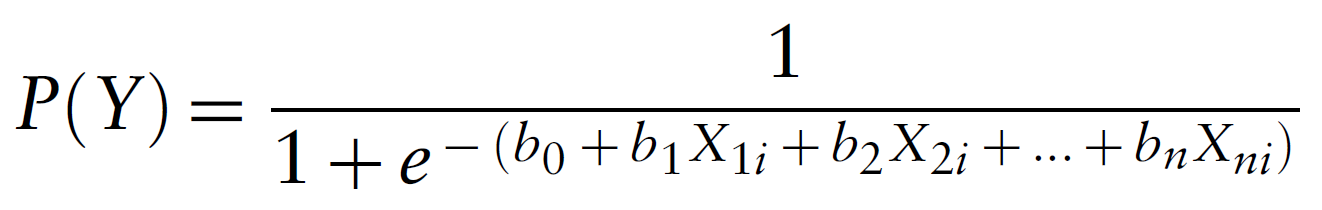 Příklad
Faktory úspěchu Zuzany Čaputové ve volbách 2019 na Slovensku

Závislá proměnná:
Binární (0/1)
1 = ZČ získala v obci nejvíc hlasů ze všech, 0 = ZČ nezískala tento počet hlasů

Nezávislé proměnné:
Podíl obyvatel obce s VŠ vzděláním
Podíl Maďarů v obci
Podíl hlasů ĽSNS v parlamentních volbách 
Velikost počtu obyvatel obce
Práce v SPSS
Analyze  Regression  Binary Logistic
Závislá proměnná do Dependent
Nezávislé do Covariates

Doporučené možnosti v Options a Save (Field, 281-282)

Výběr metody:
Enter – všechny proměnné vstoupí do modelu okamžitě
Forward/Backward – postupné vkládání / ubírání
Závisí od cílů práce
Model 1 (VŠ, Maďaři, ĽSNS)
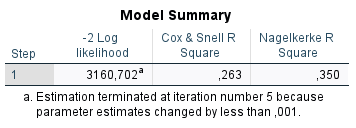 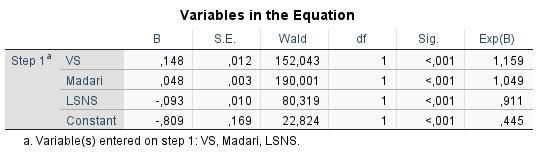 Interpretace efektů - VŠ
Regresní koeficient B:
Jak se při změně hodnoty nezávislé proměnné o jednotku změní logaritmus hodnoty závislé proměnné
Zvýšení podílu lidí s VŠ vzděláním o 1 procentní bod vede k zvýšení logaritmu hodnoty závislé proměnné o 0,148 (ne příliš intuitivní)

Poměr šancí (Odds Ratio):
Jednodušší interpretace efektu
1,159 > 1  zvýšení podílu lidí s VŠ vzděláním o 1 procentní bod zvyšuje šanci, že ZČ získá v obcí nejvíc hlasů o 15,9 procenta
Interpretace efektů – Maďaři
Regresní koeficient B:
Jak se při změně hodnoty nezávislé proměnné o jednotku změní logaritmus hodnoty závislé proměnné
Zvýšení podílu Maďarů v obci o 1 procentní bod vede k zvýšení logaritmu hodnoty závislé proměnné o 0,048 (ne příliš intuitivní)

Poměr šancí (Odds Ratio):
Jednodušší interpretace efektu
1,049 > 1  zvýšení podílu lidí s VŠ vzděláním o 1 procentní bod zvyšuje šanci, že ZČ získá v obcí nejvíc hlasů o 4,9 procenta
Interpretace efektů – ĽSNS
Regresní koeficient B:
Jak se při změně hodnoty nezávislé proměnné o jednotku změní logaritmus hodnoty závislé proměnné
Zvýšení podílu hlasů pro ĽSNS v obci o 1 procentní bod vede k snížení logaritmu hodnoty závislé proměnné o 0,093 (ne příliš intuitivní)

Poměr šancí (Odds Ratio):
Jednodušší interpretace efektu
0,911 < 1  zvýšení podílu hlasů pro ĽSNS v obci o 1 procentní bod snižuje šanci, že ZČ získá v obci nejvíc hlasů o 8,9 procenta
Logistická vs. lineární regrese
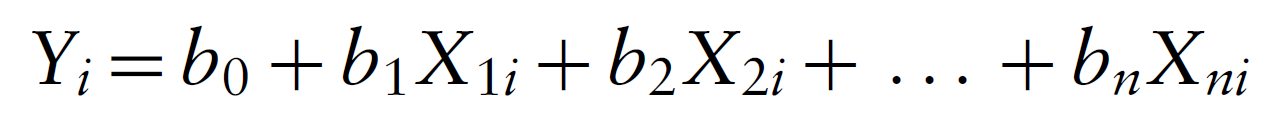 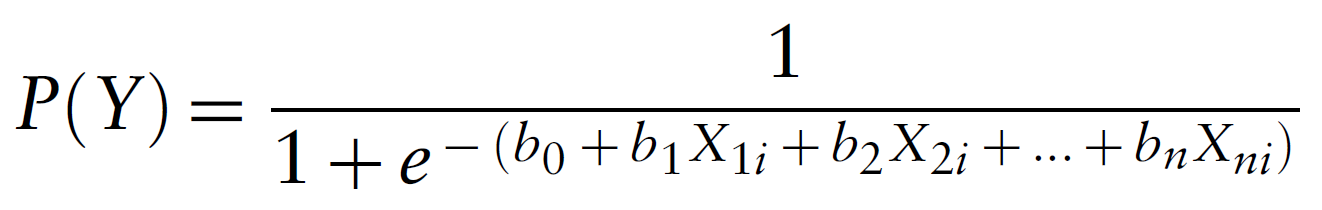 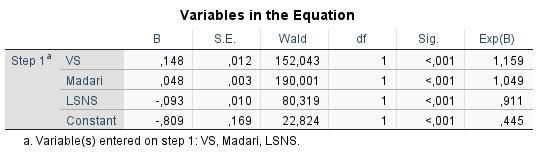 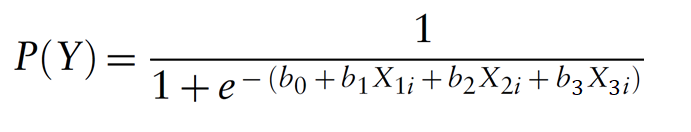 Modelová obec 1 – 0 % VŠ, 0 % Maďarů, 0 % ĽSNS
b0 + b1X1 + b2X2 + b3X3
b0 = -0,809
b1 = 0,148
b2 = 0,048
b3 = -0,093
X1 = 0
X2 = 0
X3 = 0


-0,809 + 0,148*0 + 0,048*0 + (-0,093)*0
-0,809 + 0 + 0 + 0
= -0,809
B  Exp(B)

Exp(-0,809) = 0,45

P = Exp(B) / (1 + Exp(B))
P = 0,45 / (1 + 0,45)
P = 0,45 / 1,45
P = 0,3103

Pravděpodobnost, že ZČ získá nejvíc hlasů ze všech kandidátů v obci s danými vlastnostmi je 31 procent
Modelová obec 2 – 24 % VŠ, 13 % Maďarů, 6,7 % ĽSNS
b0 + b1X1 + b2X2 + b3X3
b0 = -0,809
b1 = 0,148
b2 = 0,048
b3 = -0,093
X1 = 24
X2 = 13
X3 = 6,7


-0,809 + 0,148*24 + 0,048*13 + (-0,093)*6,7
-0,809 + 3,552 + 0,624 – 0,6231
= 2,7439
B  Exp(B)

Exp(2,7439) = 15,55

P = Exp(B) / (1 + Exp(B))
P = 15,55 / (1 + 15,55)
P = 15,55 / 16,55
P = 0,9396

Pravděpodobnost, že ZČ získá nejvíc hlasů ze všech kandidátů v obci s danými vlastnostmi je 93,96, tedy téměř 94 procent
Model 2 (VŠ, Maďaři, ĽSNS, Město)
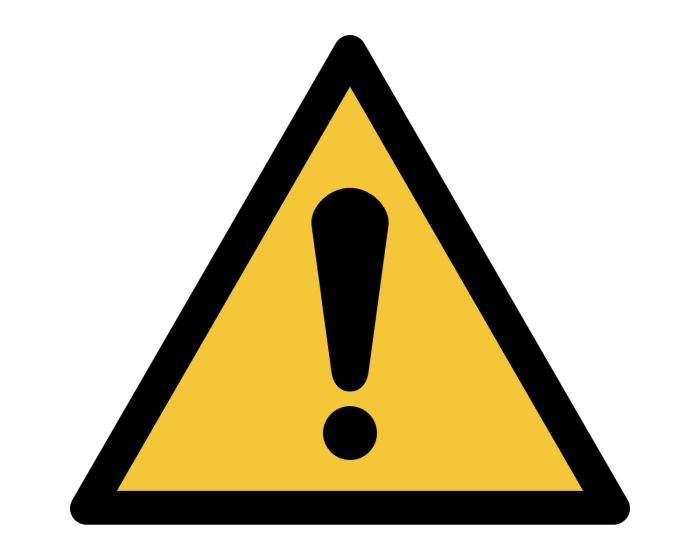 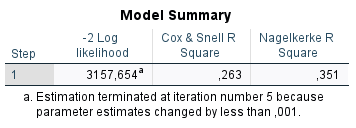 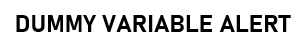 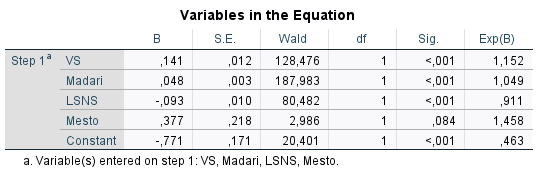 Dummy proměnné
Mají pouze dvě hodnoty (typicky 0/1)

Nárůst jejich hodnoty „o jednotku“ je kompletně vyčerpá – není možný opakovaný nárůst jejich hodnoty

Nižší hodnota (0) tak v modelu vystupuje v roli referenční kategorie, vůči které je efekt poměřován
Interpretace efektů – Město
Regresní koeficient B:
Jak se při změně hodnoty nezávislé proměnné o jednotku změní logaritmus hodnoty závislé proměnné
Ve městech (1) je oproti malým obcím (0) logaritmus závislé proměnné vyšší o 0,377 (ne příliš intuitivní)

Poměr šancí (Odds Ratio):
Jednodušší interpretace efektu
1,458 > 1  šance na to, že ZČ získá lokálně nejvíc hlasů, je ve městech ve srovnání s malými obcemi o 45,8 % vyšší
Jinými slovy, ve městech má ZČ podstatně vyšší šanci na vítězství než v malých obcích
Modelová obec 3 – 10 % VŠ, 5 % Maďarů, 8 % ĽSNS, Město (ano)
b0 = b1X1 + b2X2 + b3X3 + b4X4
b0 = -0,771
b1 = 0,141
b2 = 0,048
b3 = -0,093
b4 = 0,377
X1 = 10
X2 = 5
X3 = 8
X4 = 1


-0,771 + 0,141*10 + 0,048*5 + (-0,093)*8 + 0,377*1
-0,771 + 1,41 + 0,24 – 0,744 + 0,377
= 0,512
B  Exp(B)

Exp(0,512) = 1,67

P = Exp(B) / (1 + Exp(B))
P = 1,67 / (1 + 1,67)
P = 1,67 / 2,67
P = 0,6255

Pravděpodobnost, že ZČ získá nejvíc hlasů ze všech kandidátů v obci s danými vlastnostmi je 62,6 procent
Modelová obec 4 – 10 % VŠ, 5 % Maďarů, 8 % ĽSNS, Město (ne)
b0 = b1X1 + b2X2 + b3X3 + b4X4
b0 = -0,771
b1 = 0,141
b2 = 0,048
b3 = -0,093
b4 = 0,377
X1 = 10
X2 = 5
X3 = 8
X4 = 0


-0,771 + 0,141*10 + 0,048*5 + (-0,093)*8 + 0,377*0
-0,771 + 1,41 + 0,24 – 0,744 + 0
= 0,135
B  Exp(B)

Exp(0,135) = 1,14

P = Exp(B) / (1 + Exp(B))
P = 1,14 / (1 + 1,14)
P = 1,14 / 2,14
P = 0,5327

Pravděpodobnost, že ZČ získá nejvíc hlasů ze všech kandidátů v obci s danými vlastnostmi je 53,3 procent
Kategorické nezávislé proměnné
Stejná logika jako u dummy proměnných

Napr. dny v týdnu, druhy zvířat, politické strany

Postup:
Vytvořit dummy proměnné
Do modelu dát všechny kromě jedné – ta plní roli referenční kategorie
Koeficienty pro jednotlivé kategorie v modelu se poměřují vůči referenční kategorii
(SPSS umožňuje místo tvorby dummy proměnných označit proměnnou jako kategorickou, výsledky modelu jsou stejné)
Model 3 (VŠ, Maďaři, ĽSNS, velikostní kategorie obcí)
Proměnná mapující počet obyvatel obce byla upravená na 4 dummy proměnné:
Obyv1 – obce do 500 obyvatel (1), ostatní obce (0)
Obyv2 – obce mezi 501 a 1000 ob. (1), ostatní obce (0)
Obyv3 – obce mezi 1001 a 5000 ob. (1), ostatní obce (0)
Obyv4 – obce s 5001+ ob. (1), ostatní obce (0)

Jako referenční kategorie zvolena proměnná Obyv1
Do modelu vstupují Obyv2, Obyv3 a Obyv4
Model 3 (VŠ, Maďaři, ĽSNS, velikostní kategorie obcí)
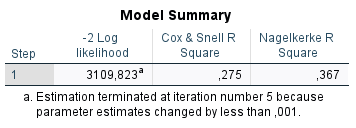 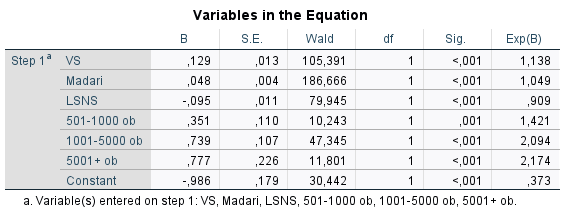 Společná referenční kategorie Obyv1 (obce do 500 lidí)
Interpretace efektů – Vel. kategorie obcí
Poměr šancí (Odds Ratio):
Obyv2: 1,421 > 1  V obcích s 501-1000 obyvateli je oproti obcím do 500 lidí šance ZČ na lokální vítězství vyšší o 42,1 %
Obyv3: 2,094 > 1  V obcích s 1001-5000 obyvateli je oproti obcím do 500 lidí šance ZČ na lokální vítězství téměř 2,1 násobně vyšší
Obyv4: 2,174 > 1  V obcích s 5000 a víc obyvatel je oproti obcím do 500 lidí šance ZČ na lokální vítězství téměř 2,2 násobně vyšší


Věcný závěr je, že v obcích s větší velikostí se ZČ dařilo podstatně lépe než v malých obcích
Důležité pro interpretaci efektů
Vždy poznat vlastnosti nezávislých proměnných
Kardinální proměnné
Dummy proměnné
Kategorické proměnné s 3+ hodnotami

Signifikantnost – závisí od povahy dat (vzorek/populace, reprezentativní vzorek?)

Při počítání pravděpodobností nikdy nevynechat konstantu ani žádnou proměnnou, která je součástí modelu
Vizualizace výsledků
V SPSS značně omezená

(Limitovaná) možnost využití jiného softwaru:
Znázornění efektu jedné nezávislé proměnné
Je potřebné spočítat pravděpodobnosti s postupnou změnou dané nezávislé proměnné
Ostatní nezávislé proměnné musí být po celý čas konstantní!
Zanesení hodnot do grafu
Vizualizace výsledků (ĽSNS z Modelu 1)
Vizualizace výsledků (ĽSNS z Modelu 1)
Předpoklady a kontrola
Vhodný typ závislé proměnné
Nezávislost pozorování

Absence multikolinearity

Rezidua
95 % případů v rámci pásma -2 až 2
99 % případů v rámci pásma -2,5 až 2,5
Testování multikolinearity
Týká se pouze modelů s více než 1 nezávislou proměnnou

Totožný postup jako u lineární regrese (SPSS nemá samostatné testování pro logistickou regresi)

VIF – hodnoty nad 5 (10) indikují multikolinearitu
Tolerance (1 / VIF) – hodnoty pod 0,1 (0,2) jsou problém
Eigenvalues:
Proměnné by neměly mít vysokou variabilitu na stejných hladinách malých eigenvalues

Pozor na dummy proměnné vytvořené z jedené kategorické proměnné
Testování multikolinearity
Analyze  Regression – Linear
Nastavit proměnné
V Statistics zvolit Collinearity Diagnostics
Ostatní možnosti je možné vypnout (Estimates) – jde nám pouze o test multikolinearity
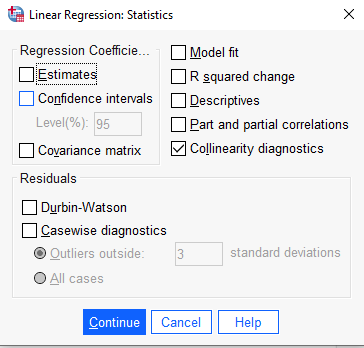 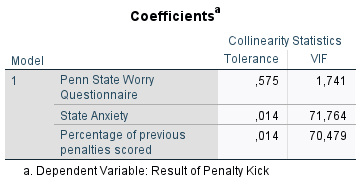 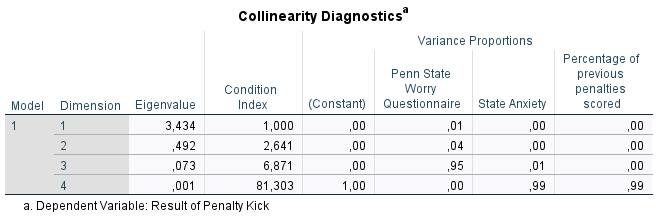 Testování multikolinearity
Co v případě zjištění multikolinearity?

Není možné zjistit unikátní efekty příslušných nezávislých proměnných

Možnosti
Vyhodit jednu z příslušných proměnných
Separátní modely vždy pouze s jednou z daných proměnných